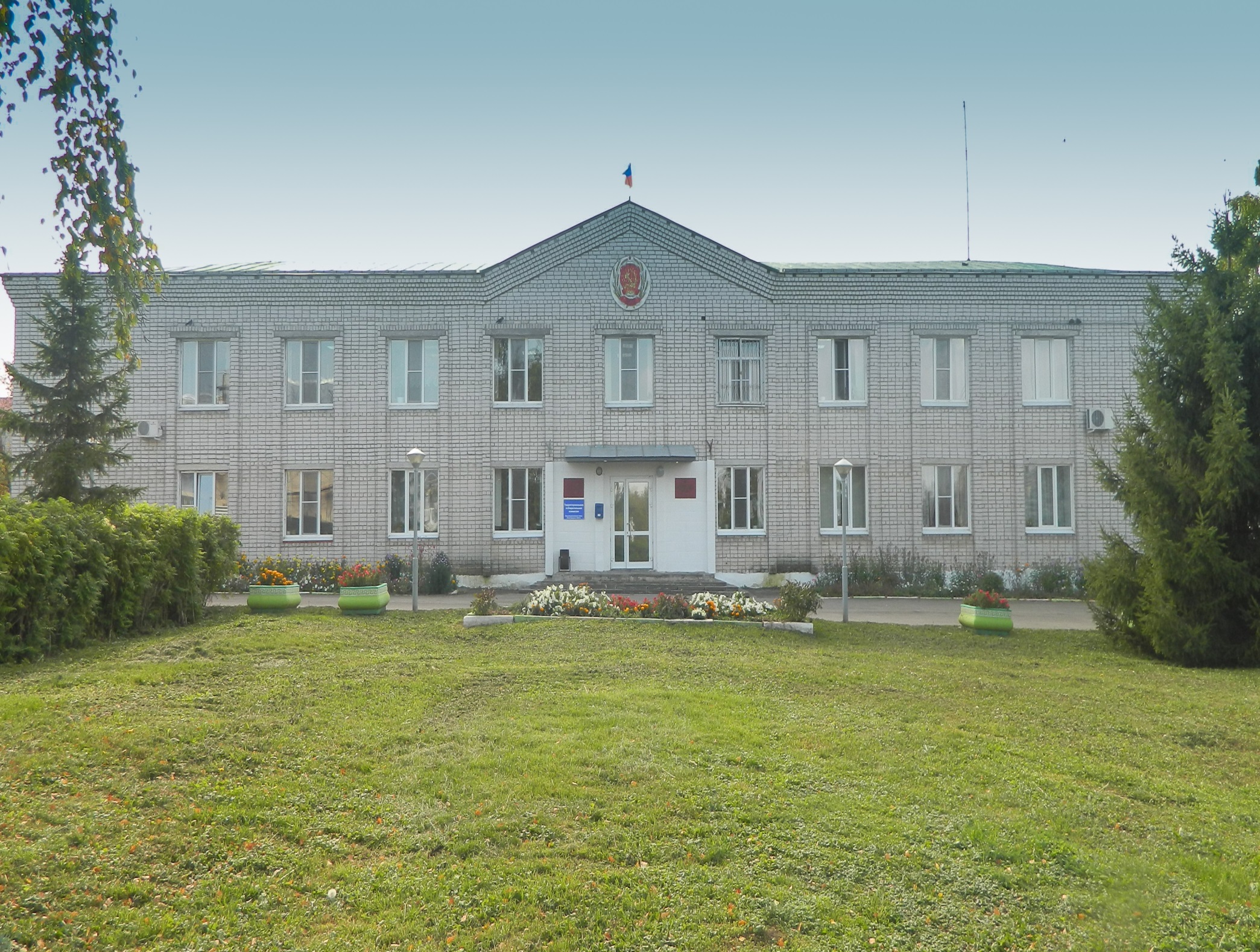 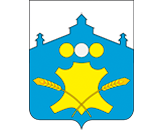 Бюджет для граждан
Большемурашкинский муниципальный район
по проекту решения Земского собрания
 Большемурашкинского муниципального района 
«О районном бюджете на 2016 год»
Содержание
Предисловие 
Что такое «Бюджет для граждан                                                                                                                                                     
Основные понятия                                                                                                                                                                        
Документы, на основании которых составляется проект муниципального бюджета на 2016 год
Стадии бюджетного процесса                                                                                                                                                       
Показатели социально-экономического развития за 2014 год                                                                                                     
Динамика прогнозных показателей социально-экономического развития                                                                                                                                                                                  
Публичные слушания
Основные характеристики бюджета
Основные направления налоговой политики Большемурашкинского муниципального района на 2016 год и плановый период 2017 и 2018 годов
Основные направления бюджетной политики Большемурашкинского муниципального района на 2016 год и плановый период 2017 и 2018 годов
Из чего складываются доходы бюджета
Структура доходов бюджета 
Структура налоговых и неналоговых доходов бюджета в динамике
Безвозмездные поступления в бюджет
Как распределяются расходы бюджета
Расходы бюджета по основным направлениям
Расходы бюджета по основным направлениям в динамике
Программный бюджет
Программная структура расходов бюджета
Расходы бюджета Большемурашкинского муниципального района, формируемые в рамках муниципальных программ и непрограммные расходы
Муниципальная программа «Развитие образования Большемурашкинского муниципального района на 2015-2017 годы
4
5
6
10
11
12
13
14
15

16

17
18
19
20
21
22
23
24
25
26

27

28
Содержание
Муниципальная программа «Развитие культуры и туризма в Большемурашкинском муниципальном районе на 2016-2018 годы»
Муниципальная программа «Развитие физической культуры и спорта Большемурашкинского муниципального района на 2014-2016 годы»
Муниципальная программа «Информатизация Большемурашкинского муниципального района Нижегородской области на 2015-2017 годы»
Муниципальная программа «Управление муниципальными финансами Большемурашкинского муниципального района Нижегородской области»
Муниципальная программа «Меры социальной поддержки населения Большемурашкинского муниципального района на 2014-2016 годы»
Муниципальная программа «Развитие социальной и инженерной инфраструктуры Большемурашкинского муниципального района  Нижегородской области на 2015-2017 годы»
Муниципальная программа «Повышение эффективности муниципального управления Большемурашкинского муниципального района Нижегородской области на 2015-2017 годы»
Муниципальная программа «Развитие агропромышленного комплекса Большемурашкинского муниципального района»
Муниципальная программа «Развитие автомобильного транспорта Большемурашкинского муниципального района Нижегородской области»
Межбюджетные отношения, направляемые в бюджеты поселений
Муниципальный долг
Источники финансирования дефицита на 2016 год
О финансовом управлении
30

31

32

33

34

36

37

39

40
41
42
43
44
Уважаемые  жители  Большемурашкинского муниципального  района!
Эффективное, ответственное и прозрачное управление муниципальными финансами Большемурашкинского муниципального района является базовым условием достижения стратегических целей социально-экономического развития Большемурашкинского муниципального района. Одно из ключевых задач бюджетной политики Большемурашкинского муниципального района на 2016 год является обеспечение прозрачности и открытости бюджетного процесса.
     Для привлечения большего количества граждан района к участию в обсуждении вопросов формирования бюджета Большемурашкинского муниципального района и его исполнения разработан «Бюджет для граждан». «Бюджет для граждан» предназначен, прежде всего, для жителей, не обладающих специальными знаниями в сфере бюджетного законодательства. Информация, размещаемая в  разделе «Бюджет для граждан», в доступной форме знакомит граждан с основными целями, задачами и приоритетными направлениями бюджетной политики Большемурашкинского муниципального района, с основными характеристиками бюджета района и результатами его исполнения.
     Надеемся, что представление бюджета и бюджетного процесса  в понятной для жителей форме повысит уровень общественного участия граждан в бюджетном процессе Большемурашкинского муниципального района.

С уважением,
Глава администрации Большемурашкинского муниципального района                   Н.А. Беляков
4
Что такое «Бюджет для граждан»?
«Бюджет для граждан» - документ, содержащий основные положения проекта бюджета Большемурашкинского муниципального района на 2016 год, разрабатываемый в целях ознакомления граждан с основными целями, задачами и приоритетными направлениями бюджетной политики, обоснованиями бюджетных расходов, планируемыми и достигнутыми результатами использования бюджетных ассигнований.
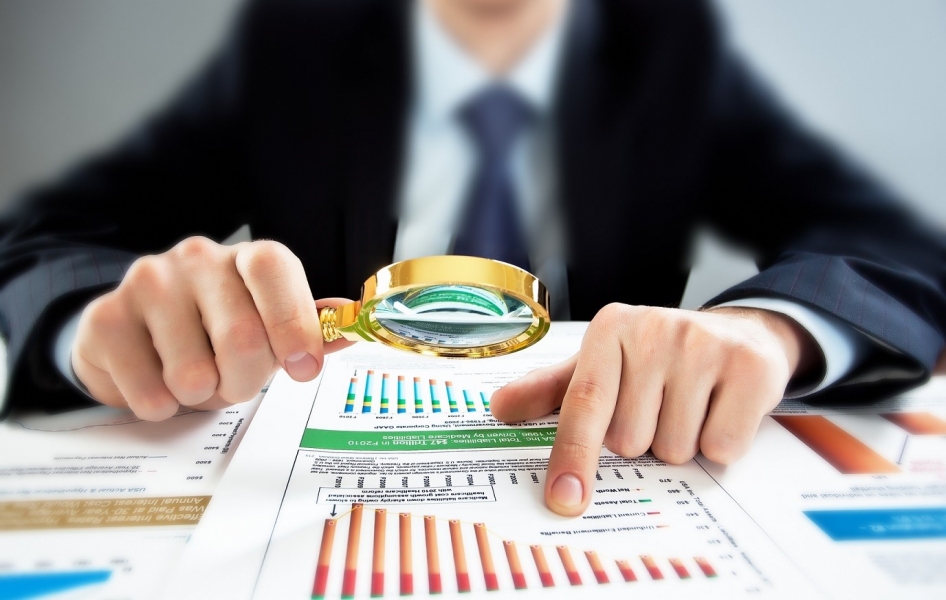 5
Основные понятия
Бюджет – это форма образования и расходования денежных средств, предназначенных для финансового обеспечения задач и функций местного самоуправления
Консолидированный бюджет Большемурашкинского муниципального района
Бюджет муниципального района (1)
Бюджеты поселений (4)
Бюджет городского поселения (1)
Бюджеты сельских поселений (3)
6
Основные понятия
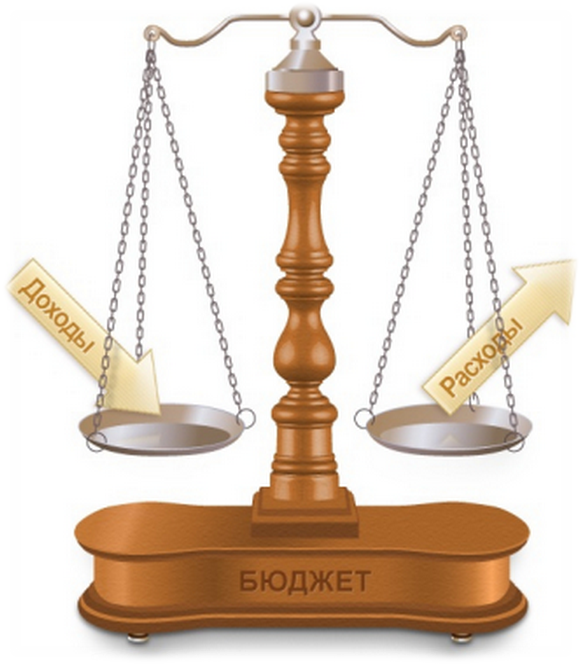 Расходы бюджета – выплачиваемые из бюджета денежные средства
Доходы бюджета – поступающие в бюджет денежные средства
Дефицит бюджета – 
превышение расходов бюджета над его доходами
Профицит бюджета – 
превышение доходов над его расходами
Обязательное требование, предъявляемое к составлению и утверждению бюджета – это его сбалансированность
7
Основные понятия
Бюджетный процесс – регламентируемая законодательством Российской Федерации деятельность органов государственной власти, органов местного самоуправления и иных участников бюджетного процесса по составлению и рассмотрению проектов бюджетов, утверждению и исполнению бюджетов, контролю за их исполнением, осуществлению бюджетного учета, составлению внешней проверке, рассмотрению и утверждению бюджетной отчетности;
Отчетный финансовый год – год, предшествующий текущему финансовому году;
Текущий финансовый год – год, в котором осуществляется исполнение бюджета, составление и рассмотрение проекта бюджета на очередной финансовый год и плановый период;
Очередной финансовый год – год, следующий за текущим финансовым годом;
Плановый период – два финансовых года, следующие за очередным финансовым годом.
8
Основные понятия
Межбюджетные отношения - это взаимоотношения между публично-правовыми образованиями по вопросам регулирования бюджетных правоотношений, организации и осуществления бюджетного процесса
9
Документы, на основании которых составляется проект муниципального бюджета на 2016 год
Бюджетное послание Президента Российской Федерации Федеральному собранию Российской Федерации
Прогноз социально-экономического развития района
Основные направления налоговой политики муниципального района
Основные направления бюджетной политики муниципального района
Итоги исполнения районного бюджета за 2014 год
Муниципальные программы Большемурашкинского муниципального района
10
Стадии бюджетного процесса
Составление проекта бюджета
Рассмотрение проекта бюджета
Утверждение бюджета
Исполнение бюджета
Рассмотрение и утверждение отчета об исполнении бюджета
11
Показатели социально-экономического развития
за 2014 год
Площадь – 658 кв. км.
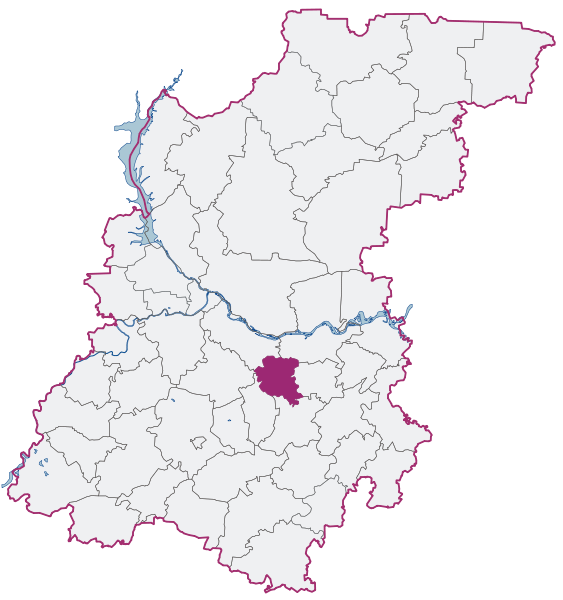 Численность населения – 10 263 чел.
Объем отгруженной продукции, работ, услуг – 629,96 млн. руб.
Фонд оплаты труда – 489,83 млн. руб.
Среднемесячная заработная плата – 16 308,10 руб.
Инвестиции в основной капитал в действующих ценах – 128,8 млн. руб.
12
Динамика прогнозных показателей социально-экономического развития
13
Публичные слушания
Публичные слушания – форма участия населения в осуществлении местного самоуправления. Публичные слушания организуются и проводятся с целью выявления мнения населения по проекту бюджета района на очередной финансовый год и плановый период.
     Каждый житель вправе высказать свое мнение, представить материалы для обоснования своего мнения, представить письменные предложения и замечания для включения их в протокол публичных слушаний.
     Результат публичных слушаний – заключение, в котором отражаются выраженные позиции жителей Большемурашкинского муниципального района и рекомендации, сформулированные по результатам публичных слушаний. Заключение о результатах публичных слушаний подлежит опубликованию.
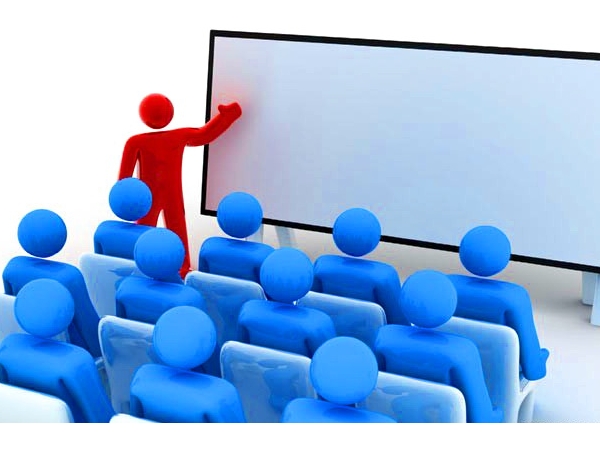 14
Основные характеристики бюджета, тыс. руб.
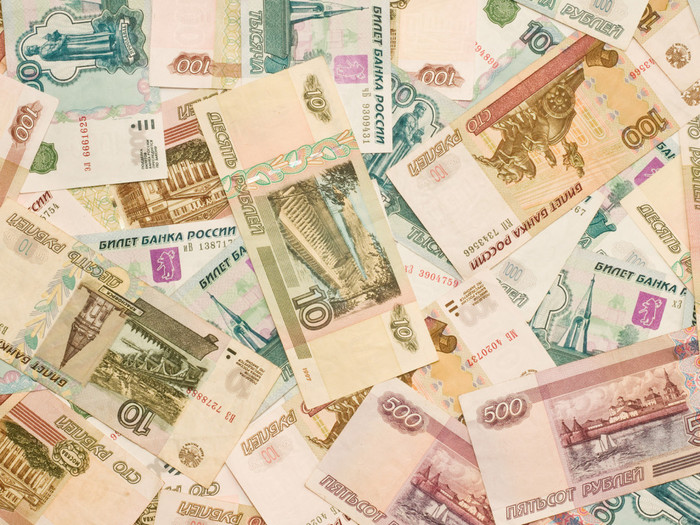 2014 год
2015 год
2016 год
400 176,9
330 350,2
303 951,7
422 140,2
330 350,2
305 312,3
21 963,4
0,0
1 360,6
15
Основные направления налоговой политики Большемурашкинского муниципального района 
на 2016 год и плановый период 2017 и 2018 годов
16
Основные направления бюджетной политики Большемурашкинского муниципального района 
на 2016 год и плановый период 2017 и 2018 годов
17
Из чего складываются доходы бюджета
Доходы бюджета – безвозмездные и безвозвратные поступления денежных средств в бюджет
Доходы бюджета
Налоговые доходы – поступления от уплаты налогов, установленных Налоговым кодексом РФ (налог на доходы физических лиц, земельный налог, налог на имущество физических лиц, единый налог на вмененный доход и др.)
Неналоговые доходы – поступления от уплаты пошлин и сборов, установленных законодательством РФ (доходы от использования муниципальной собственности, доходы от платных услуг, средства самообложения граждан, иные неналоговые доходы)
Безвозмездные поступления -  поступления от других бюджетов бюджетной системы (межбюджетные трансферты), граждан и организаций (кроме налоговых и неналоговых доходов)
18
Структура доходов бюджета
Объем доходов местного бюджета на 1 жителя за 2014-2016 годы (тыс. руб.)
19
Структура налоговых и неналоговых доходов бюджета в динамике
(тыс. руб.)
20
Безвозмездные поступления в бюджет
(тыс. руб.)
21
Как распределяются расходы бюджета
Расходы бюджета – выплачиваемые из бюджета денежные средства, за исключением средств, являющихся источниками финансирования дефицита бюджета
РАСХОДЫ БЮДЖЕТА
распределены по:
12
разделам бюджетной классификации
7
главным распорядителям
18
муниципальным программам
(непрограммные расходы)
Основное отличие бюджета на очередной финансовый год– это принятие 
программного бюджета.  
Программный принцип формирования бюджета направлен на повышение эффективности расходования бюджетных средств.
22
Расходы бюджета по основным направлениям
23
Расходы бюджета по основным направлениям в динамике
(тыс. руб.)
24
Программный бюджет
В целях повышения эффективности и результативности бюджетных расходов Большемурашкинского муниципального района принято решение: формировать и исполнять расходную часть бюджета района через реализацию 18 муниципальных программ. Бюджет района на 2016 год - программный бюджет.
Зачем формировать и исполнять бюджет по программам?
1
2
3
Задача 1
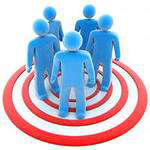 Показатели
эффективности
3
1
2
Задача 2
3
2
1
Задача 3
Цель
Основные преимущества программного бюджета:
- установление ответственности каждого распорядителя бюджетных средств за конкретный результат его деятельности;
- возможность оценки реальных результатов деятельности ведомств в детализации до услуг, работ, мероприятий;
- возможность оценки эффективности работы учреждений в процессе достижения целей, выполнения муниципальных заданий.
25
Программная структура расходов бюджета
(тыс. руб.)
26
Расходы бюджета Большемурашкинского муниципального  района, формируемые в рамках муниципальных программи непрограммные расходы
2014 год
2015 год
2016 год
363,9 млн. руб.
(86,2 %)
319,4 млн. руб.
(96,7 %)
301,1 млн. руб.
(98,6 %)
58,2 
млн. руб.
(13,8 %)
11,0
млн. руб.
(3,3 %)
4,2 
млн. руб.
(1,4 %)
Расходы бюджета , формируемых в рамках муниципальных программ
Непрограммные расходы
27
Муниципальная программа «Развитие образования Большемурашкинского муниципального района на 2015-2017 годы»
в бюджете на 2016 год запланирована в сумме 169 574,0 тыс. руб.
Цель программы: Формирование на территории Большемурашкинского муниципального района образовательной системы, обеспечивающей доступность качественного образования
Подпрограмма  3. «Развитие системы оценки качества образования и информационной прозрачности системы образования»
3 448,6 тыс. руб.
Подпрограмма 1.
 «Развитие дошкольного и общего образования»
133 237,0 тыс. руб.
Подпрограмма 2. 
 «Развитие дополнительного образования и воспитания детей и молодежи»
19 136,5 тыс. руб.
Подпрограмма 4. «Ресурсное обеспечение сферы образования»
1 000 тыс. руб.
Подпрограмма 5. «Обеспечение реализации муниципальной программы»
12 751,9 тыс. руб.
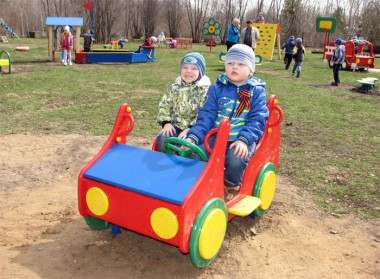 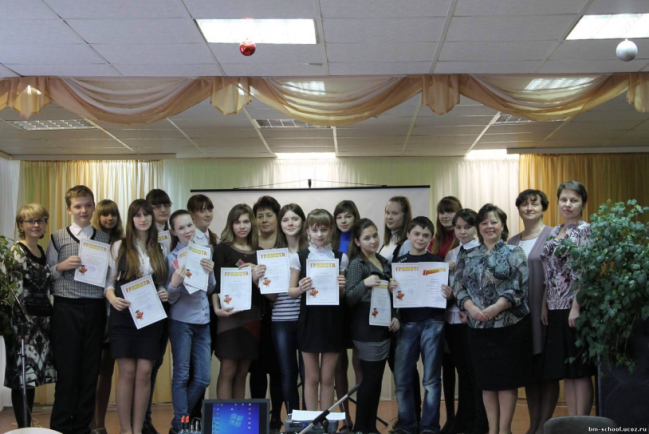 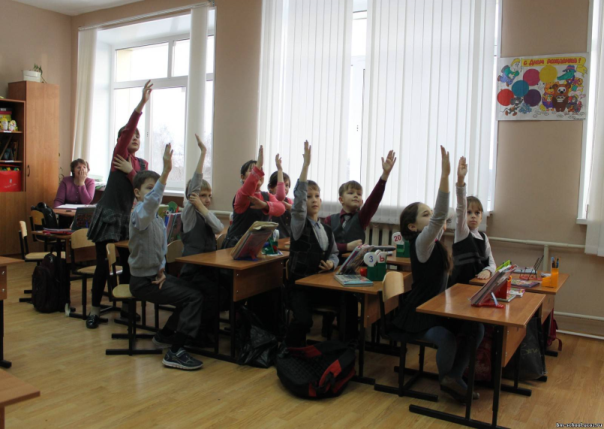 28
Объем расходов местного бюджета на образование в расчете на 1 жителя снизится за 2014-2016 годы
с 35,0 тыс. руб. до 31,3 тыс. руб.
29
Муниципальная программа «Развитие культуры и туризма в Большемурашкинском муниципальном района на 2016-2018 годы»
в бюджете на 2016 год запланирована в сумме 26 925,9 тыс. руб.
Подпрограмма «Хозяйственное обслуживание сферы культуры 
3 659,7 тыс. руб.
Подпрограмма «Наследие»
23 166,2 тыс. руб.
Цель программы:  Создание  благоприятных условий для сохранения, поддержки и развития культуры и туризма в Большемурашкинском муниципальном районе
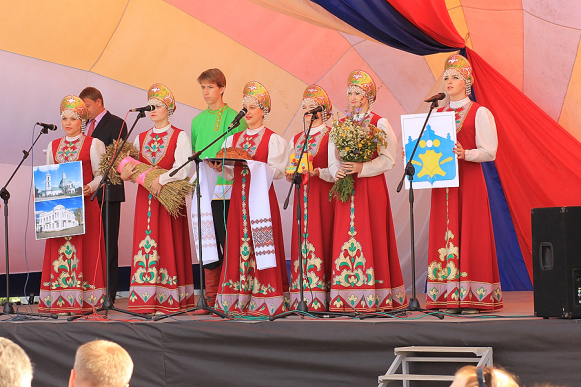 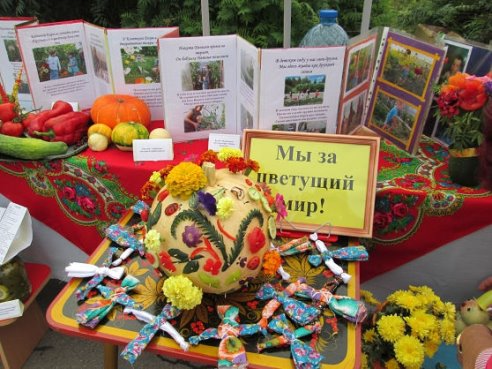 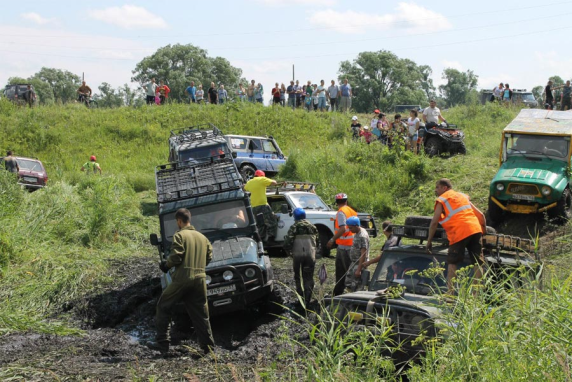 Объем расходов местного бюджета на культуру и кинематографию в расчете на 1 жителя за 2014-2016 годы (тыс. руб.)
30
Муниципальная программа «Развитие физической культуры и спорта Большемурашкинского муниципального района на 2014-2016 годы»
в бюджете на 2016 год запланирована в сумме 1 861,6 тыс. руб.
Цель программы: Улучшение показателей физической подготовленности и здоровья населения района, привлечение широких масс населения, прежде всего, детей и подростков к систематическим занятиям физической культурой и  спортом.
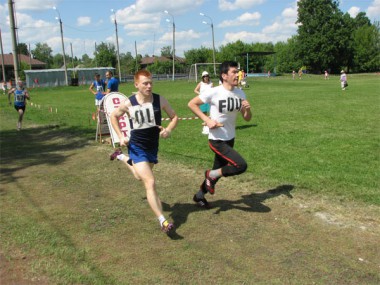 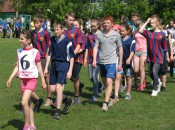 Объем расходов местного бюджета на физическую культуру и спорт в расчете 
на 1 жителя за 2014-2016 годы (тыс. руб.)
31
Муниципальная программа «Информатизация Большемурашкинского муниципального района Нижегородской области на 2014-2016 годы» 
в бюджете на 2016 год запланирована в сумме  3 603,8  тыс. руб.
Цель программы: Повышение качества и эффективности муниципального управления на основе использования органами местного самоуправления возможностей информационных систем и телекоммуникационных технологий
Целевые индикаторы
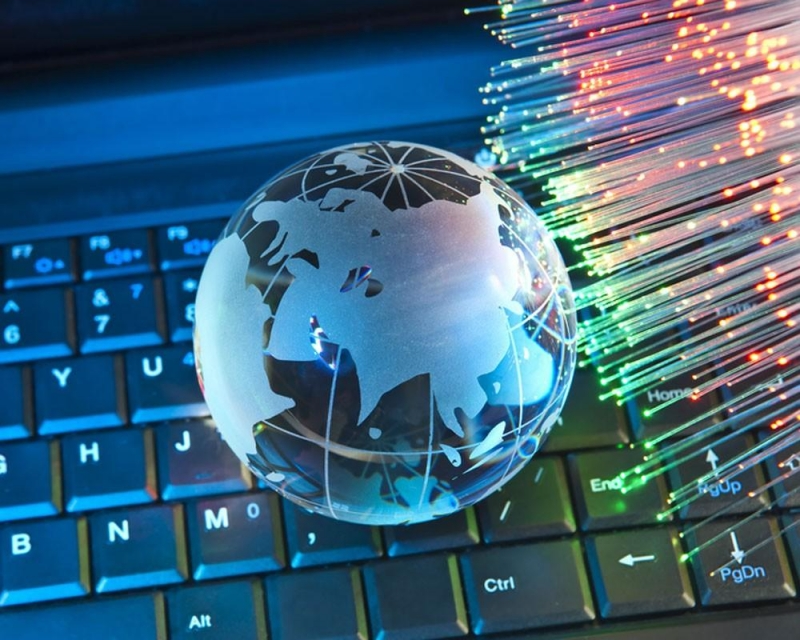 32
Муниципальная программа «Управление муниципальными финансами Большемурашкинского муниципального района Нижегородской области» 
в бюджете на 2016 год запланирована в сумме  33 867,2 тыс. руб.
Цель программы: Обеспечение сбалансированности и устойчивости бюджета Большемурашкинского муниципального района Нижегородской области, повышение эффективности и качества управления муниципальными финансами Большемурашкинского муниципального района Нижегородской области
Подпрограмма 1. 
«Организация и совершенствование бюджетного процесса Большемурашкинского муниципального района Нижегородской области»
в сумме 50,0 тыс. руб.
Целевые индикаторы
Подпрограмма 2.
«Создание условий для эффективного выполнения собственных и передаваемых полномочий органами местного самоуправления поселений Большемурашкинского муниципального района Нижегородской области» 
в сумме 20 281,9 тыс. руб.
Подпрограмма 3. 
«Повышение эффективности бюджетных расходов Большемурашкинского муниципального района Нижегородской области»
в сумме 699,0 тыс. руб.
Подпрограмма 4.
«Обеспечение реализации муниципальной программы Большемурашкинского муниципального района Нижегородской области»
в сумме 12 836,3 тыс. руб.
33
Муниципальная программа «Меры социальной поддержки населения Большемурашкинского муниципального района Нижегородской области 
на 2014-2016 годы» 
в бюджете на 2016 год запланирована в сумме  7 075,2 тыс. руб.
Цель программы: Обеспечение доступных качественных услуг для различных слоёв населения
Подпрограмма 1.
«Поддержка работников сельскохозяйственного производства в возрасте до 30 лет Большемурашкинского муниципального района Нижегородской области  
на 2014-2016 годы»
в сумме 132,0 тыс. руб.
Подпрограмма 3.
«Оказание поддержки лицам, оказавшимся в трудной жизненной ситуации, проживающим на территории Большемурашкинского муниципального района Нижегородской области 
на 2014-2016 годы» 
в сумме 100,0 тыс. руб.
Подпрограмма 2.
«Поддержка ветеранов боевых действий Большемурашкинского муниципального района Нижегородской области
на 2014-2016 годы»
в сумме 15,0 тыс. руб.
Подпрограмма 4.
«Поддержка лиц пожилого возраста, проживающих на территории Большемурашкинского муниципального района Нижегородской области и иные мероприятия для ветеранов и инвалидов на 2014-2016 годы»
в сумме 4 573,3 тыс. руб.
Подпрограмма 6.
«Поддержка детей сирот и детей, оставшихся без попечения родителей, проживающих на территории Большемурашкинского муниципального района Нижегородской области 
на 2014-2016 годы»
в сумме 1 433,9 тыс. руб.
Подпрограмма 5.
«Поддержка института семьи и иные районные мероприятия в области социальной политики в Большемурашкинском муниципальном районе Нижегородской области  
на 2014-2016 годы»
в сумме 821,0 тыс. руб.
34
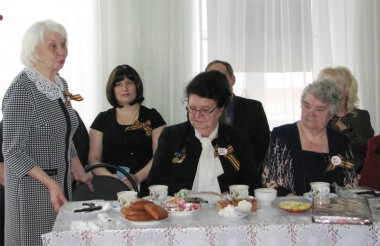 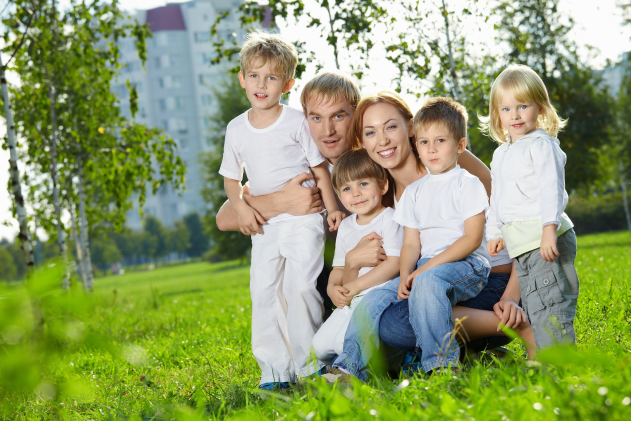 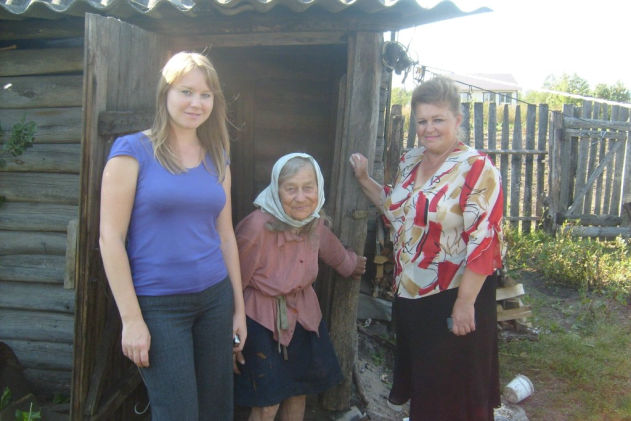 Объем расходов местного бюджета на социальную политику в расчете на 1 жителя увеличится
 за 2014-2016 годы
с 2,3 тыс. руб. до 2,4 тыс. руб.
35
Муниципальная программа «Развитие социальной и инженерной инфраструктуры Большемурашкинского муниципального района Нижегородской области на 2015-2017 годы» 
в бюджете на 2016 год запланирована в сумме  4 932,0  тыс. руб.
Цель программы: Создание материальной базы развития социальной инженерной инфраструктуры для обеспечения решения главной стратегической цели - повышение качества жизни населения  Большемурашкинского района
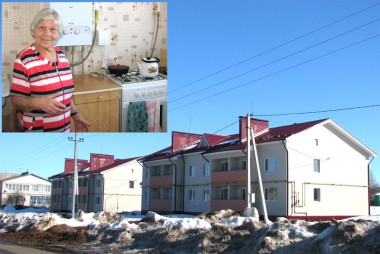 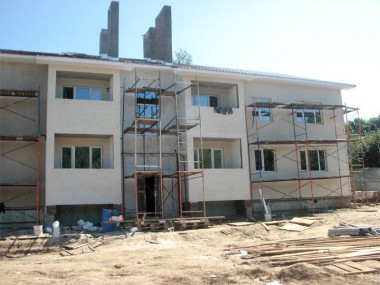 Бюджетные ассигнования в рамках программы будут направлены на:
-  обеспечение мероприятий по  переселению граждан из аварийного жилищного фонда – 4400, 0 тыс. руб. ;
- проектные работы на газоснабжение Дома культуры и детского сада в с.Кишкино-232,0 тыс. руб.;
- подведение социально-инженерной инфраструктуры к домам граждан, переселенных из аварийного жилищного фонда – 300,0 тыс. руб.
36
Муниципальная программа «Повышение  эффективности муниципального управления Большемурашкинского муниципального района Нижегородской области на 2015-2017 годы» 
в бюджете на 2016 год запланирована в сумме  25 279,1  тыс. руб.
Цель программы: Создание условий для повышения эффективности муниципального управления, развития местного самоуправления и муниципальной службы
Подпрограммы
Подпрограмма 3.
Обеспечение внедрения и развития механизма предупреждения коррупции, выявления и разрешения конфликта интересов в Большемурашкинском муниципальном районе Нижегородской области на 2015-2017 годы
в сумме 0,0 тыс. руб.
Подпрограмма 1.
Повышение эффективности муниципального управления, развитие местного самоуправления и муниципальной службы Большемурашкинского муниципального района Нижегородской области на 2015-2017 годы
в сумме 150,0 тыс. руб.
Подпрограмма 2.
Развитие ресурсного обеспечения и юридическая поддержка органов местного самоуправления Большемурашкинского муниципального района Нижегородской области на 2015-2017 годы
в сумме 1 399,4 тыс. руб.
Подпрограмма 5.
Обеспечение реализации муниципальной программы  «Повышение эффективности муниципального управления Большемурашкинского муниципального района Нижегородской области н
а 2015-2017 годы
в сумме 18 479,7 тыс. руб.
Подпрограмма 4.
Предоставление социальных гарантий лицам, замещающим муниципальные должности, должности муниципальной службы и служащим органов местного самоуправления Большемурашкинского муниципального района Нижегородской области на 2015-2017 годы
в сумме 5 100,0 тыс. руб.
37
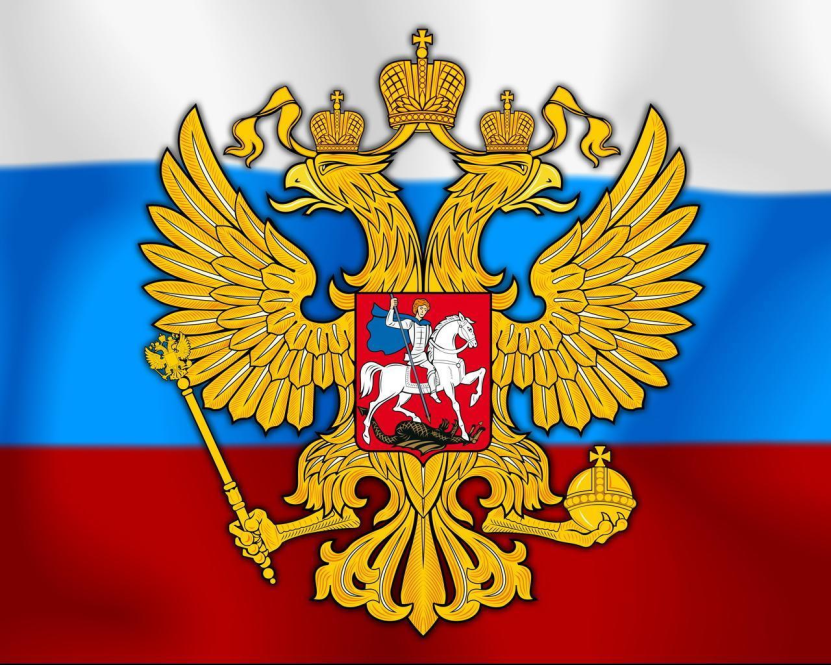 38
Муниципальная программа «Развитие агропромышленного комплекса Большемурашкинского муниципального района Нижегородской области» 
в бюджете на 2016 год запланирована в сумме  19 870,6  тыс. руб.
Цель программы: Развитие производственно-финансовой деятельности сельскохозяйственных организаций и обеспечение создания условий для реализации муниципальной программы
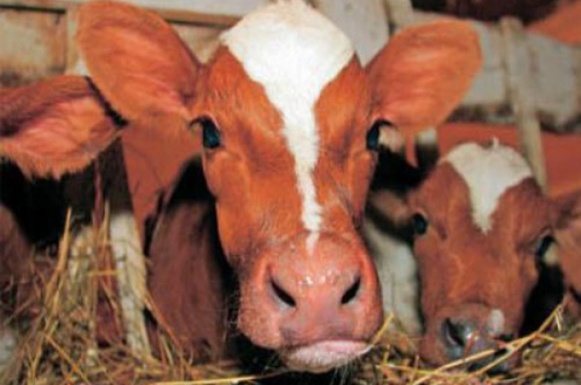 Подпрограмма 1.
«Развитие сельского хозяйства Большемурашкинского муниципального района Нижегородской области»  
до 2020 года 
в сумме 16 261,2 тыс. руб.
Подпрограмма 2.
«Обеспечение реализации муниципальной программы»
в сумме 3 609,4 тыс. руб.
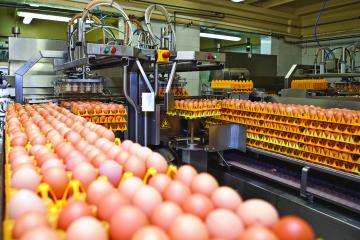 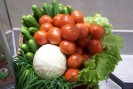 39
Муниципальная программа «Развитие автомобильного транспорта Большемурашкинского муниципального района Нижегородской области» 
в бюджете на 2016 год запланирована в сумме  3 000,0  тыс. руб.
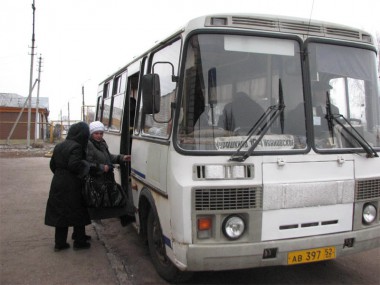 Цель программы: Повышение эффективности работы транспортного предприятия в целях улучшения качества пассажирского обслуживания населения района
Основные задачи Программы
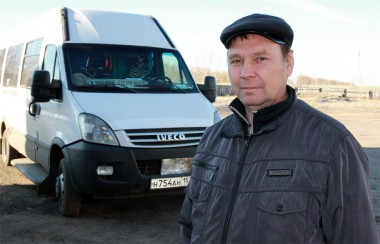 40
Межбюджетные трансферты, направляемые в бюджеты поселений
(тыс. руб.)
41
Муниципальный долг
Муниципальный долг -  это совокупность долговых обязательств муниципального образования.
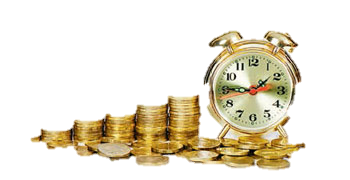 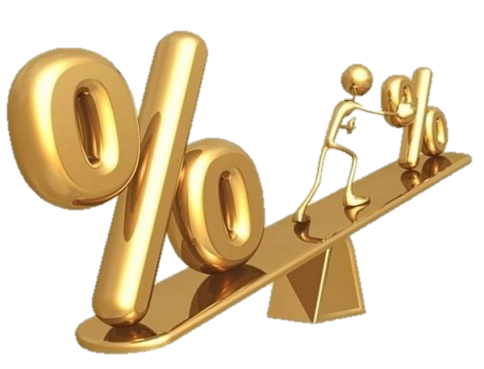 Верхний предел муниципальный долга
(тыс. руб.)
Источники финансирования дефицита бюджета
 в 2016 году
Источники финансирования дефицита бюджета
(1 360,6 тыс. руб.)
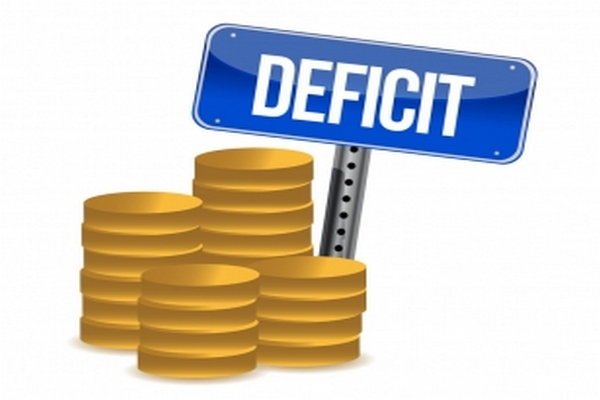 Остатки средств местного бюджета на начало текущего финансового года
( 1 360,6 тыс. руб.)
43
О финансовом управлении
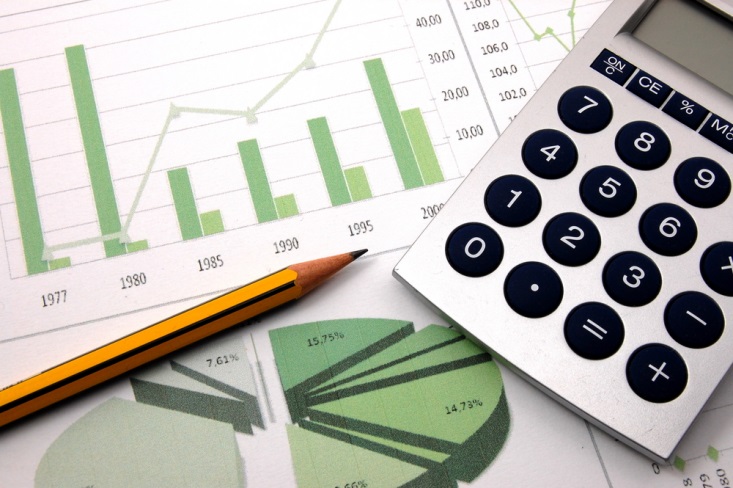 Разработчиком презентации «Бюджет для граждан» является финансовое управление администрации Большемурашкинского муниципального района.

       Основные задачи:
Составление проекта бюджета на очередной финансовый год и плановый период;
Организация исполнения бюджета;
Организация финансового контроля за исполнением бюджета
44
СПАСИБО ЗА ВНИМАНИЕ!
Финансовое управление администрации Большемурашкинского муниципального района 
2015 год